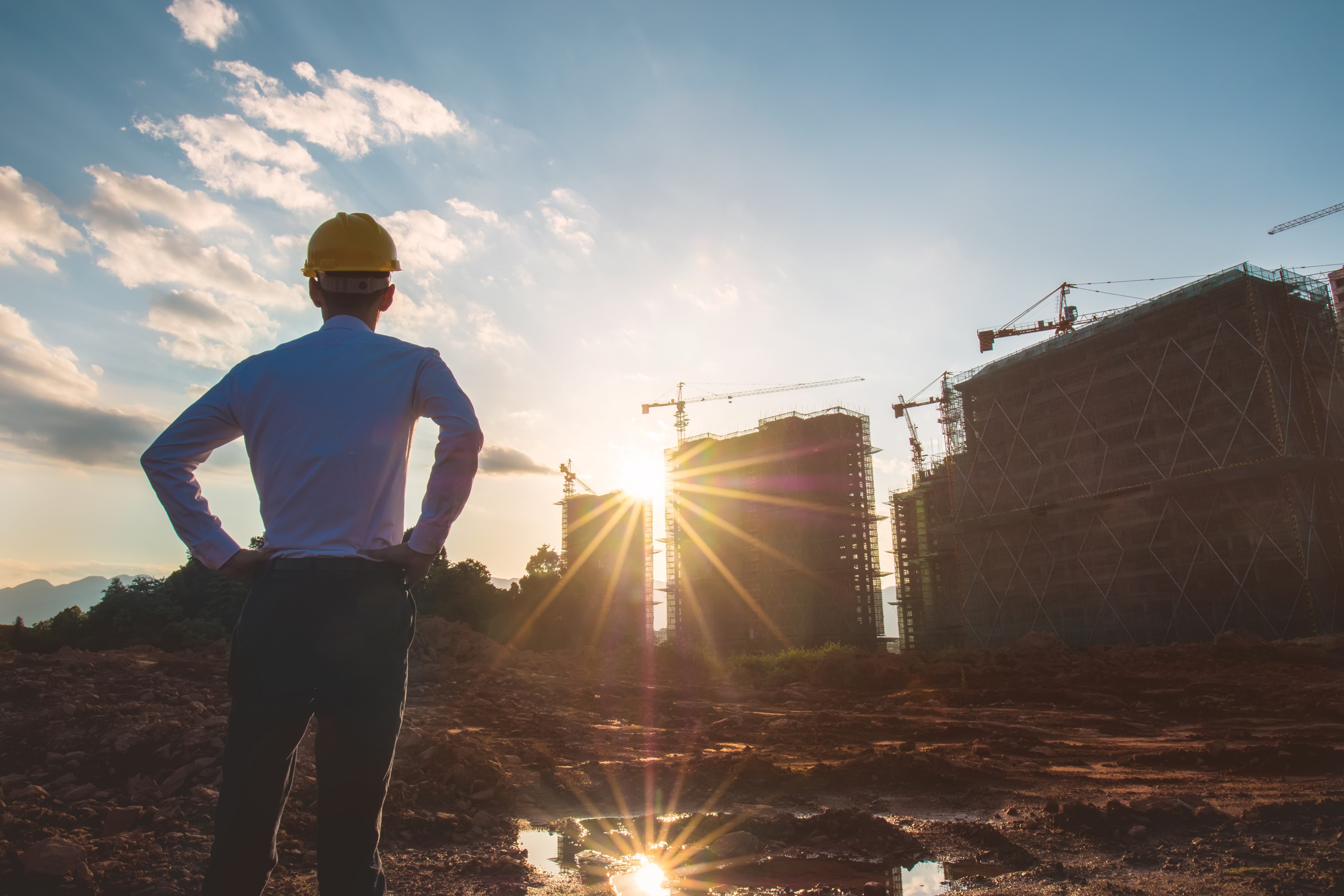 נדל"ן עסקי במבט ל-2050
רו"ח יוסי ישראלשותף, אשכול תעשייה והתיישבות, BDO
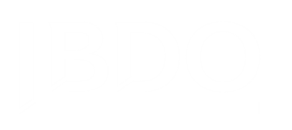 אזורי תעסוקה תואמת לתרבות צריכה
דואליות באנרגיה סולארית
שטחי חקלאות "חכמה ומדייקת"
דלימת תחנות דלק
בנייה בקו "האופק" (כחול)
נושאים:
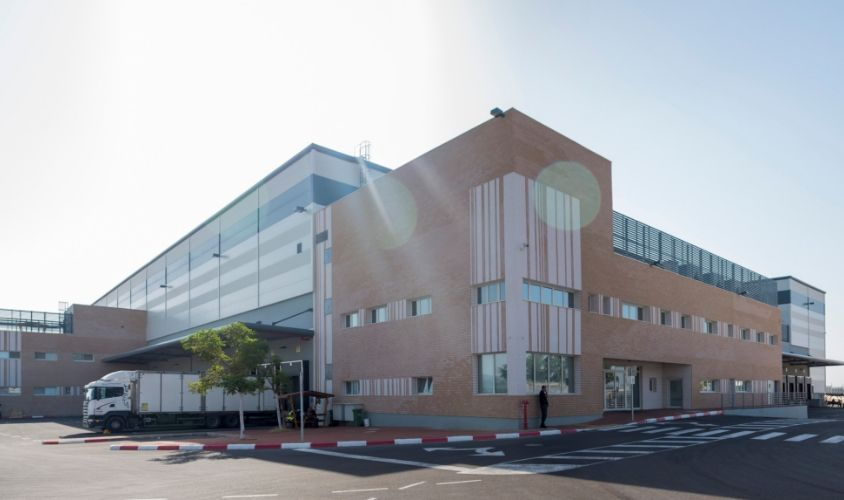 אזורי תעסוקה תואמי תרבות צריכה
מתחם מרכז לוגיסטי ריבוע כחול - קיבוץ איל
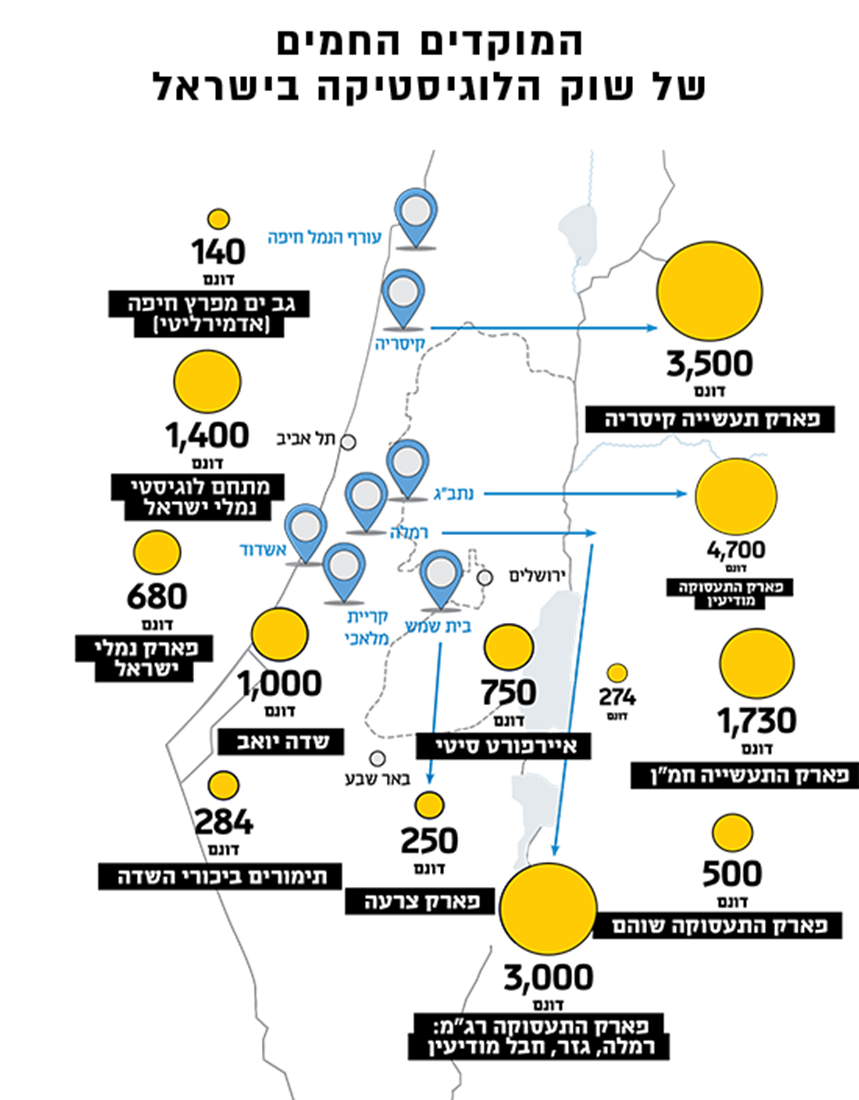 המוקדים החמים של שוק הלוגיסטיקה בישראל
החיסרון הוא היתרון .....
✔
2 עד 2.5 מיליון מ"ר שטחי מרלו"ג היו חסרים ב-10 עד 15 שנים הקרובות
מרכזים לגוסטיים - מאפייני מאקו
בקרבת הים
בקרבת כביש 6
כבישי רוחב מרכזיים
חטיבות קרקע גדולות וזמינות
מחירים ותשואות
30 עד 50 ₪ למ"ר
תשואות 7% עד 10%
אבא עני אבא עשיר
כסף קונה תשואה וסיכון
שותפות מפחיתה סיכון מקטינה תשואה
אבא עני
אבא עשיר
סולארי דואלי
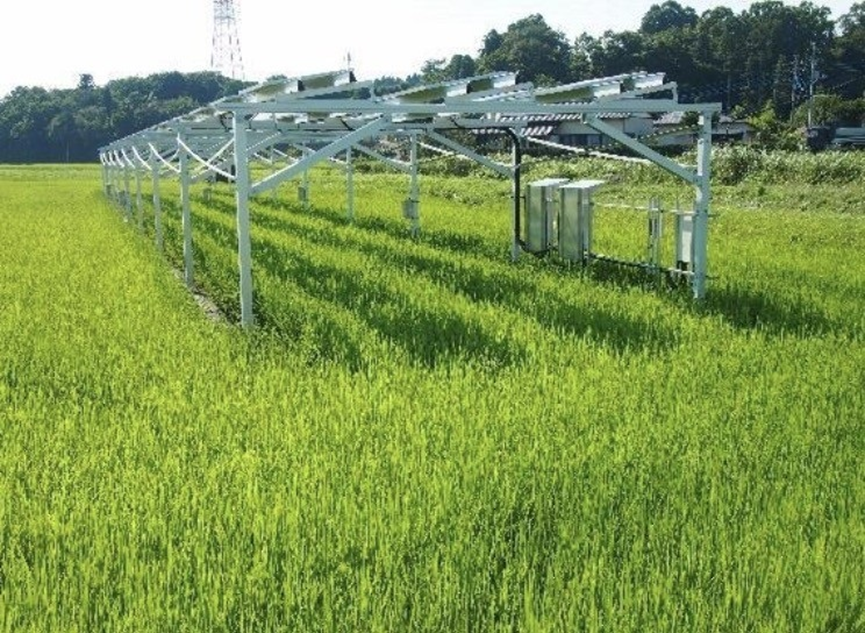 יעד לאומי
עד 2030 17% מהאנרגיה תסופק מאנרגיה מתחדשת
איך עושים זאת
מוקד האתרים הפוטנציאליים הוא בשטחי ההתיישבות.
דואליות בקרקע - חקלאית מאגרים 
החלטת רמ"י מאפשרות להקים לכל קיבוץ עד 500 דונם או התאגדות של עד 4 ישובים סמוכים להקים שותפות של יותר מ-1000 דונם - הוראת שעה עד מחצית 2020.
התאגדות עצמאית או שותפות נטיית הרוב לשותפות.
מודל סולארי דואלי - אומדנים כלליים
100 דונם - 10 מגה
השקעה 30 מיליון 
הכנסה שנתית מהמתקן בלבד כ-3 מיליון
תזרים נקי לדונם 5 אש"ח מהמתקן בלבד
לחקלאות חכמה
מחקלאות מסורתית
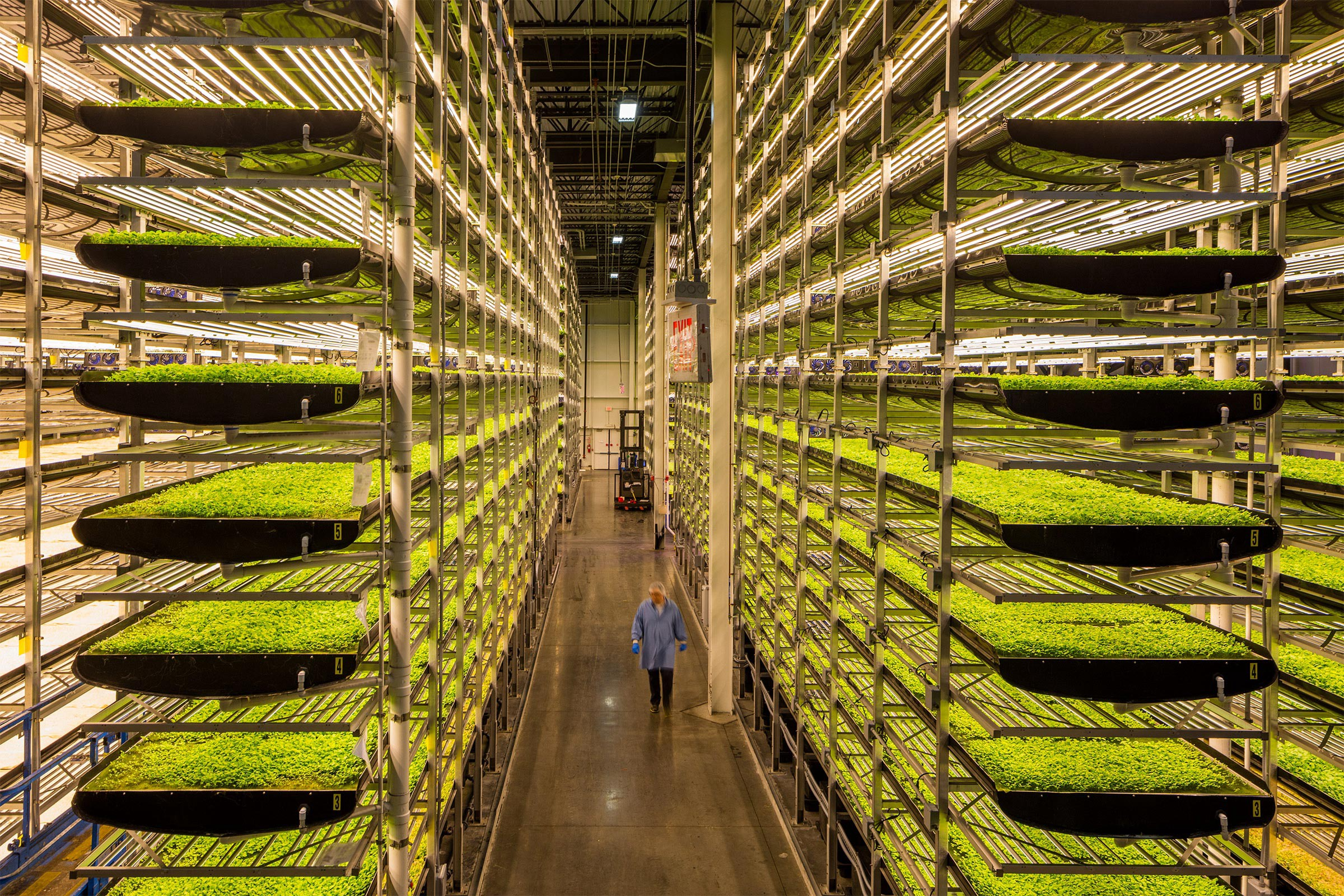 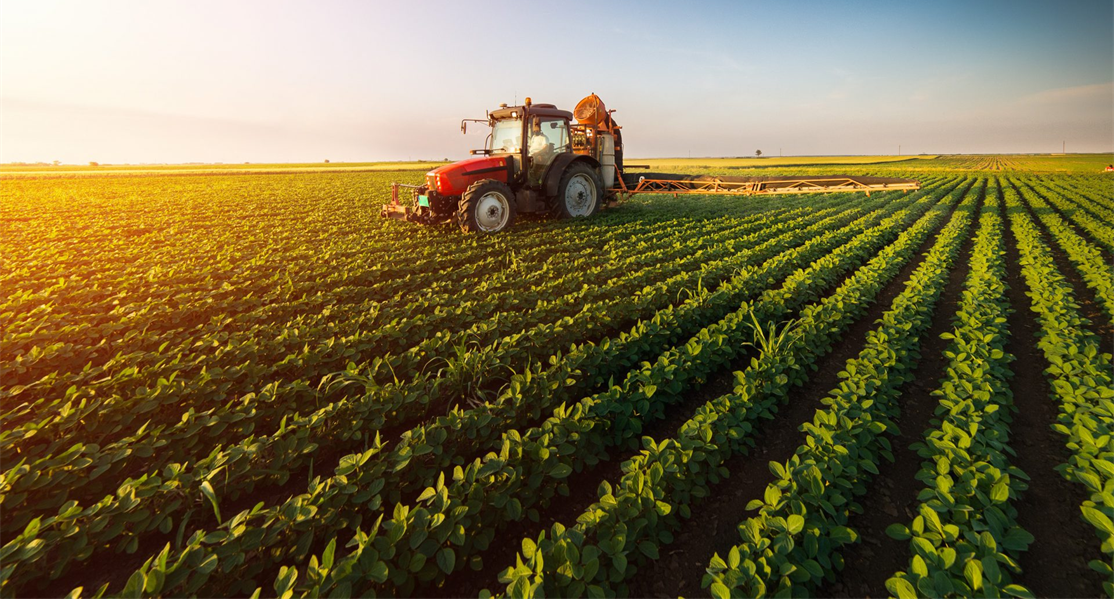 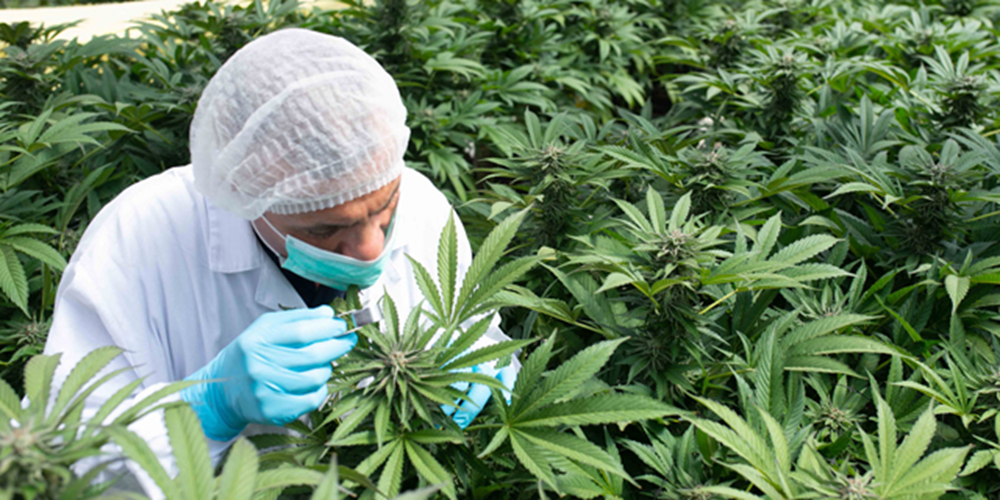 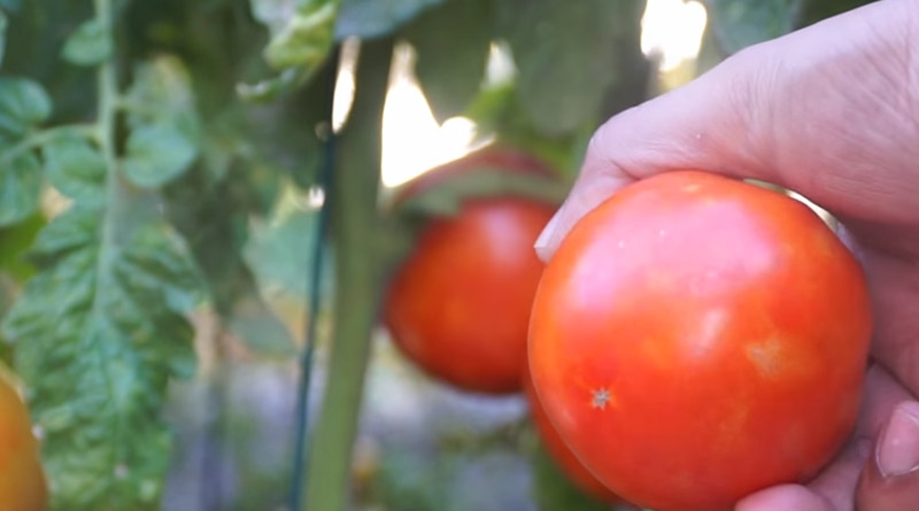 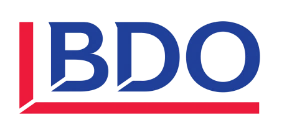 אתגר תזונתי
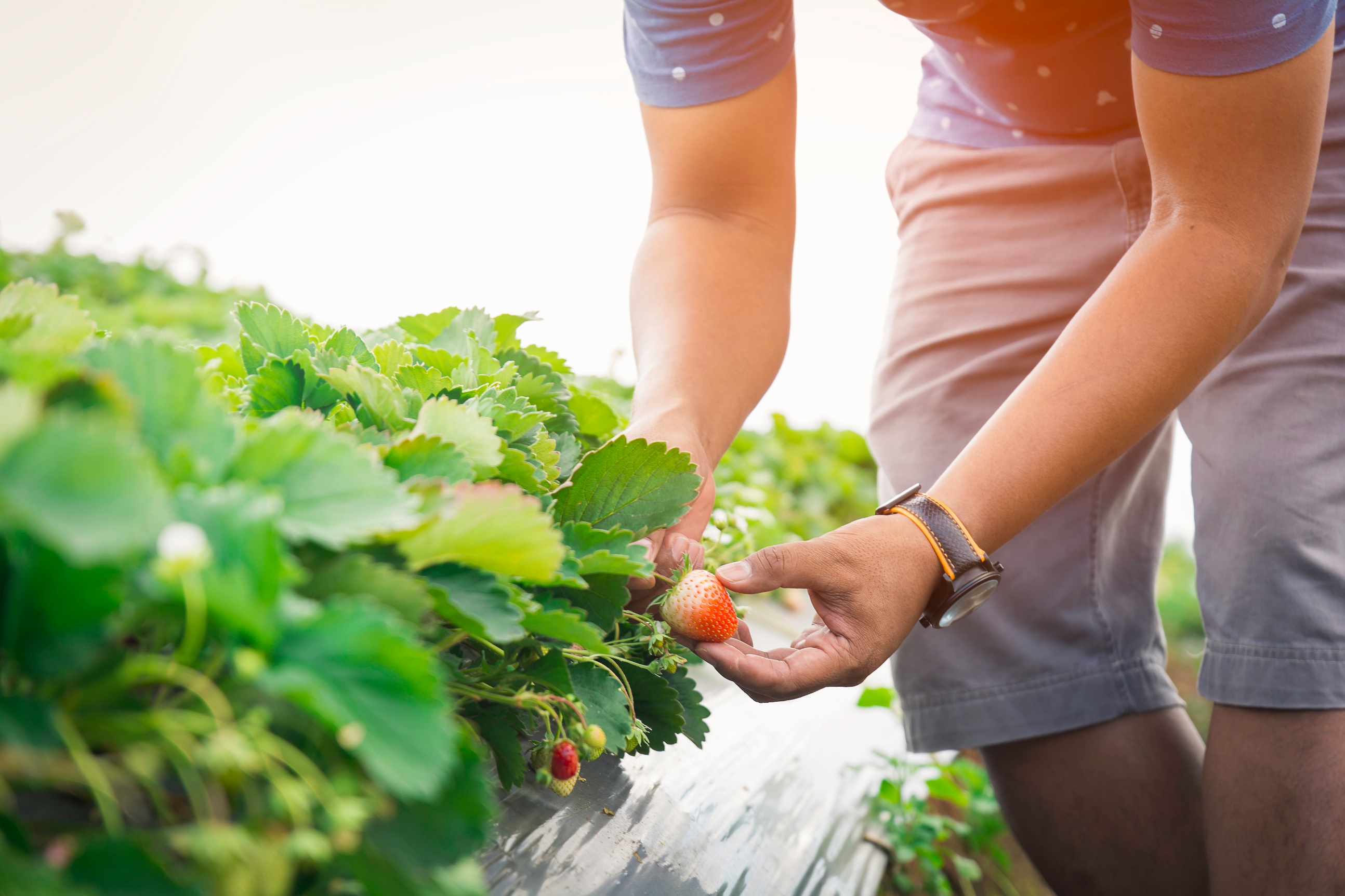 גידול באספקת מזון מין הצומח בכ-80% בשנת 2050
האתגר במקומי
הדרישה להשבות קרקע לא הסתיימו אלא רק יעצימו
חקלאות חכמה - מאפיינים
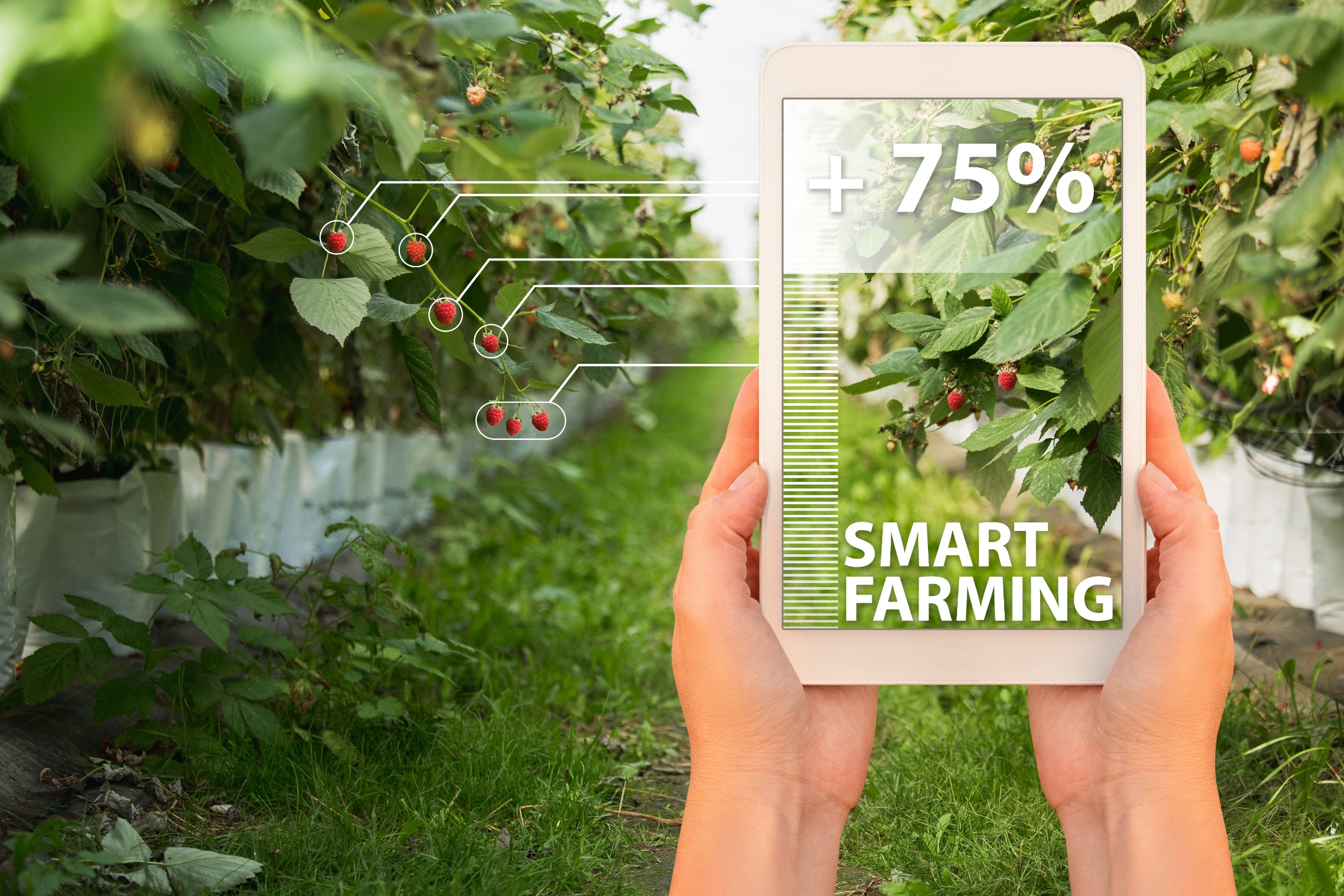 ניצול תא שטח חקלאי ויתרון יחסי
שימוש יעיל משלב הגידול ועד הפצה ושיווק
תמורה לדונם גבוה במאות אחוזים
כניסה לשרשת הפצה והשיווק - התקרבות ללקוח סופי
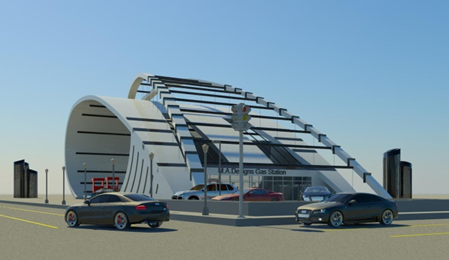 דילמת תחנות הדלק
תמונת מצב
האיום כבר כאן!
מנוע חשמלי
מנוע שריפה
OUT
IN
הערכות לאיום...
הרחבת התב"ע (חנות הנוחות) לתחומי מחסר ושירותים (מרכזון מסחרי)
בניה למגורים
היום
אז
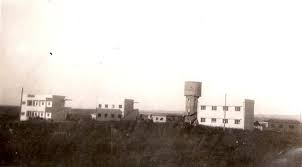 בעיה
הגבלות הבנייה מול ריבוי אוכלוסיה
פתרון דיור
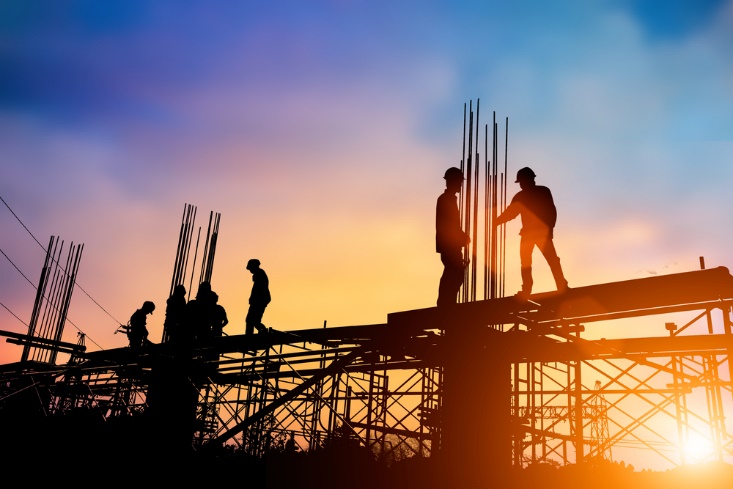 קידום תוכנית רב שנתית של בניה רוויה
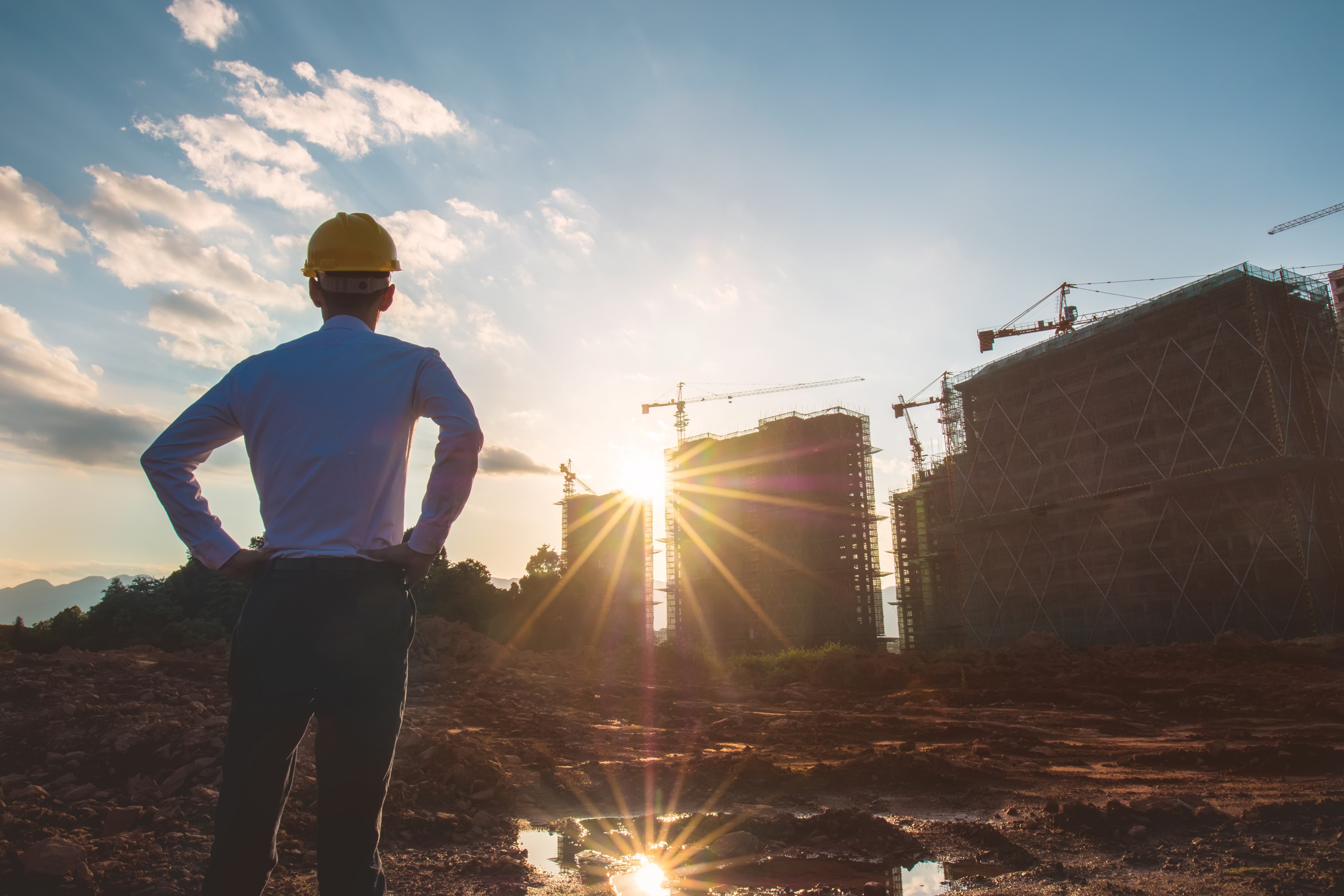 תודה רבה
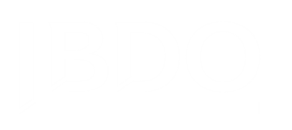